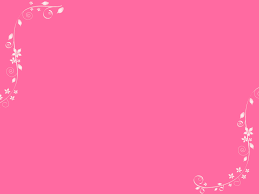 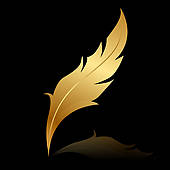 Romanticism and Aestheticism
By: Kelsey Sauers, Braden Hays, Joseph Abera, and Josh Patino
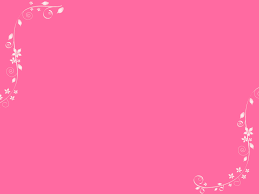 What is Romanticism?
Romanticism: a movement in the arts and literature that emphasizes inspiration and primacy of the individual 
Romanticism has very little to do with things popularly thought of as “romantic.” (although love may occasionally be the subject of Romantic art)
Rather, it is an international artistic and philosophical movement that redefined the fundamental ways in which people in the Western cultures thought about themselves and about their worlds.
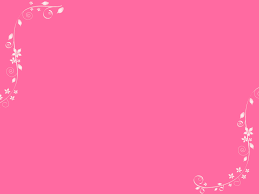 History of Romanticism
German poet, Friedrich Schlegel, who is given credit for first using the term ‘romantic’ to define literature, described it as “literature depicting emotional matter in an imaginative form.”
Romanticism came about in the 18th and 19th centuries as a revolt to the Neoclassicism of the previous centuries.
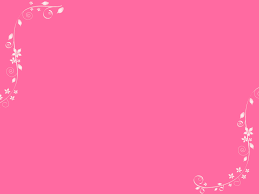 History of Romanticism
Romanticism was first defined as an aesthetic literary criticism around 1800.
It gained momentum as an artistic movement in Britain and France in the early 19th century and flourished until the mid 19th century.
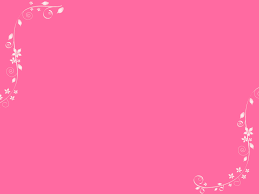 What is Aestheticism?
Aestheticism: attempts to explain how we come to judgments about why we call certain things beautiful or ugly and why they make us feel the way we do.
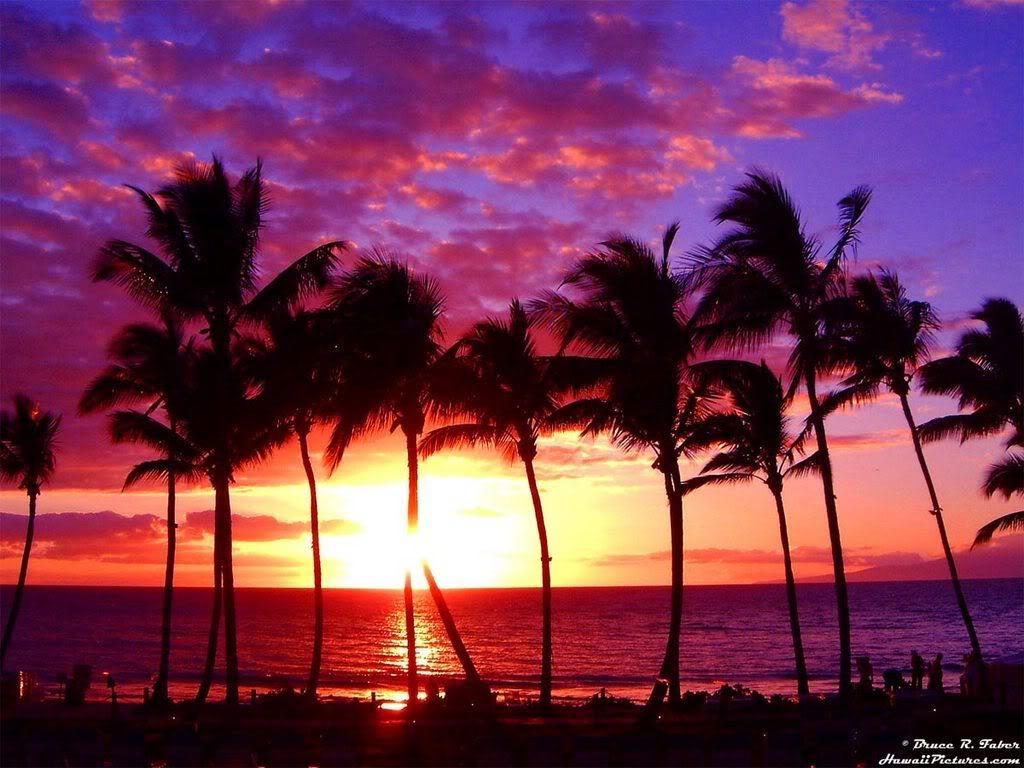 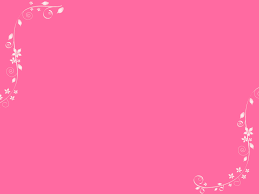 History of Aestheticism
Also known as the aesthetic movement, aestheticism is the art movement supporting the emphasis of aesthetic values more than social-political themes for literature, fine art, music, and other arts. 
Particularly prominent in Europe during the 19th century 
In the 19th century, it was related to other movements like symbolism in France, and decadentismo in Italy.
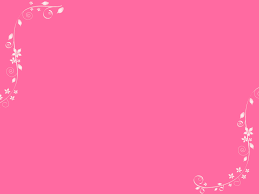 Romantic Literature Writers
Edgar Allen Poe- Annabel Lee

Nathaniel Hawthorne- The Scarlet Letter

John Keats- A Thing of Beauty
 
Mary Shelley- Frankenstein
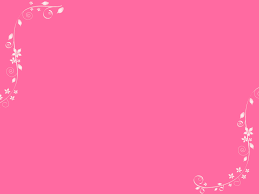 Aesthetic Literature
British aesthetic writers were influenced by the Oxford professor Walter Pater who said that life had to be lived intensely, with the ideal of beauty.
The artists and writers of aesthetic literature tend to profess that their work should convey refined sensuous pleasure as opposed to a moral or sentimental message.
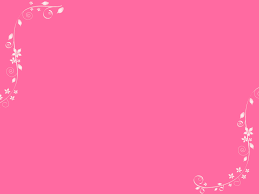 Aesthetic Literature
They usually believe that art did not have a solely instructional purpose, it needed only to be beautiful.
The aesthetics developed a cult of beauty, which they considered to be the major factor in their works. 
The main characteristics of their styles are suggestions rather than statements, sensual things,uses of symbols, and correspondence between words, colors and music to establish a mood.
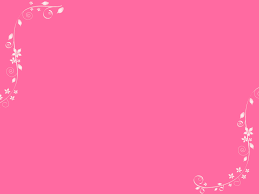 Aesthetic Literature Writers
Predecessors of aesthetic literature included John Keats and Percy Bysshe Shelley. 
In Britain, the best representatives were Oscar Wilde and Algernon Charles Swinburne.
Usually, aesthetic literature corresponds with romantic literature because they can be similar.
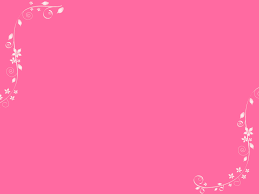 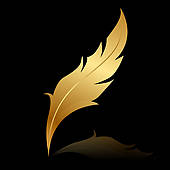 Bibliography
Cuddon, J. A. "Introduction to Romanticism." Introduction to Romanticism. N.p., 1991. Web. 26 Feb. 2015.

"Literary-criticism - Poetry Beyond Text." Literary-criticism - Poetry Beyond Text. N.p., n.d. Web. 02 Mar. 2015.

Galitz, Kathryn C. "Heilbrunn Timeline of Art History." Romanticism. N.p., n.d. Web. 11 Feb. 2015.

Romanticism." Romanticism. N.p., 12 Feb. 2009. Web. 17 Feb. 2015.